Expanding, Engaging & Energizing Peer Support Groups
Expanding, Engaging & Energizing Peer Support Groups
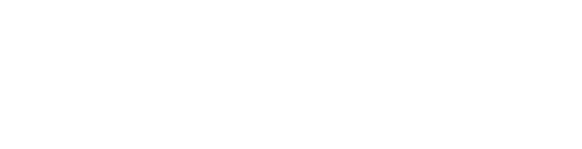 Wyoming Independent Living Service Area
Perplexing Pandemic
How do we keep any type of peer group going when we can’t meet in person? 
 
How do we use this time to educate on disability and how our CIL can help?

How do we get more consumers to be involved instead of losing consumers?

How do we help consumers with social isolation?

How are we going to get through this and not only just survive but thrive?
Perplexing Pandemic
Pandemic Pluses
IL team weekly Zoom meeting

Cheyenne Advocacy Group into Eastern WY advocacy group WyDPAC

Embraced Zoom

IL Specialist to Facilitator Lead
Pandemic Pluses
Change is HARD
No Change to Peer Groups 
			-Zoom only needed for a few 						months to “get by”.   
			-Technical problems
			-Awkward silences
			-Inappropriate Conversations
			-Attendance down
Change is HARD
Lightbulb Moment
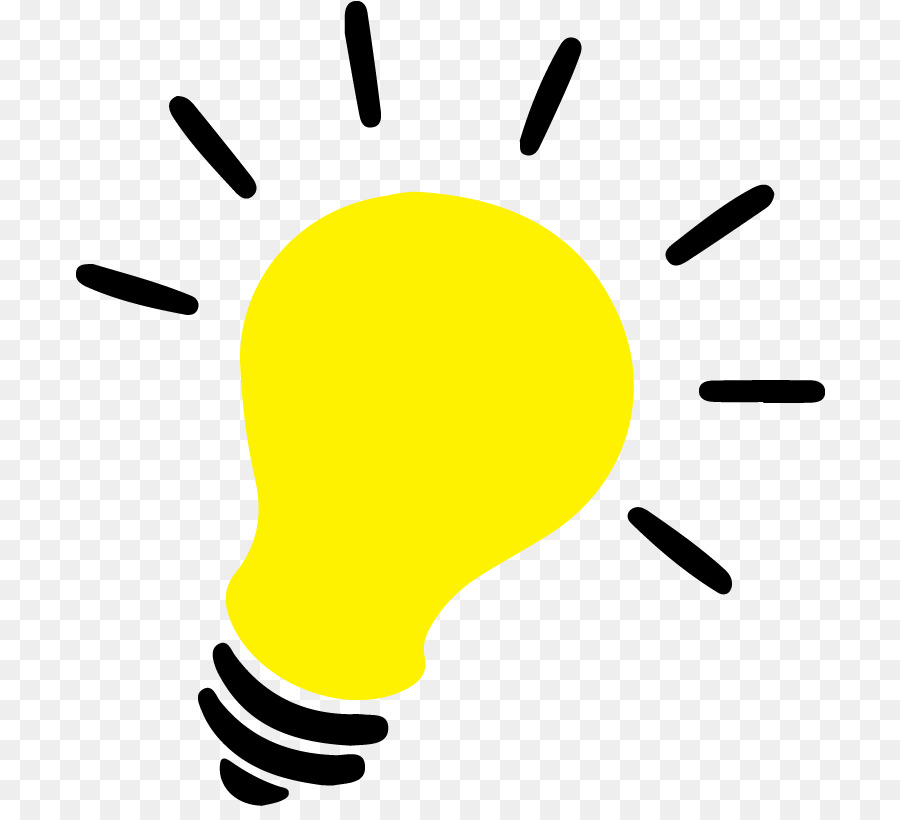 Zoom wasn’t going away & needed to embrace it and learn how to navigate

Needed to become better facilitators 

IL team needed to come together and decide what the goals of Peer Support should be

Attendance increased with  consistent message structure, engagement, and flexibility
Engage & Energize: Facilitator Training
Facilitator Training
		-Healthy Community Living Facilitator 			Training (UMT, RTC)
		-WIL Facilitator Training
  		-Evidence Based videos 
		-”How to avoid death By PowerPoint” 			(David JP Phillips, TEDxStockholmSalon)
		-Zoom Training	
		-Via Hope Peer Facilitator Training


IL Team Values
Engage & Energize
Engage & Energize: Peer Support Groups and Workshops
Peer Support Groups/Workshops
		-Renamed
		-Consistent Format
			*Engaging
			*Energizing
			*Directly disability related
			*Peer involvement in all decisions
		-Two facilitators in different centers
Engage & Energize
Expand
65% increase in attendance 

Average of 2-3 attendees in specific centers to 6-9 across eastern Wyoming

Increase in referrals from other entities, case managers, transition coordinators, high schools & colleges

Almost doubled new consumers requesting other services and completing goals  

IL Specialists are ready & trained to develop new groups
Expand
Disability Connection
Name change from Disability Peer Support Group

Changed from unstructured format to peer support through structured activities

Move it, Learn it, Do it

Share knowledge & support for adapting to and living with disabilities

True “peer support” group creating a community of connection & acceptance
Disability Connection
Ammo for Advocating
Name change from Monthly Advocacy Peer Support Group

Moved from “talking” about change to specific educational topics on individual & systems advocacy

Peers collaborate with WyDPAC 

Group discussions on how to move disability advocacy forward
Ammo for Advocating
Moving Forward
Hybrid Structure
-Groups offered via Zoom and in person
		-OWL set up in all Centers
             -Flexibility increases access 

Increase outreach & public awareness  

Ongoing assessment of consumer/community needs

Implement other Peer Groups as needed
Moving Forward
Thank You! Wyoming Independent Living  1-800-735-8322 wilr.org Joell Austin – jaustin@wilr.orgJenna Rector – jrector@wilr.org